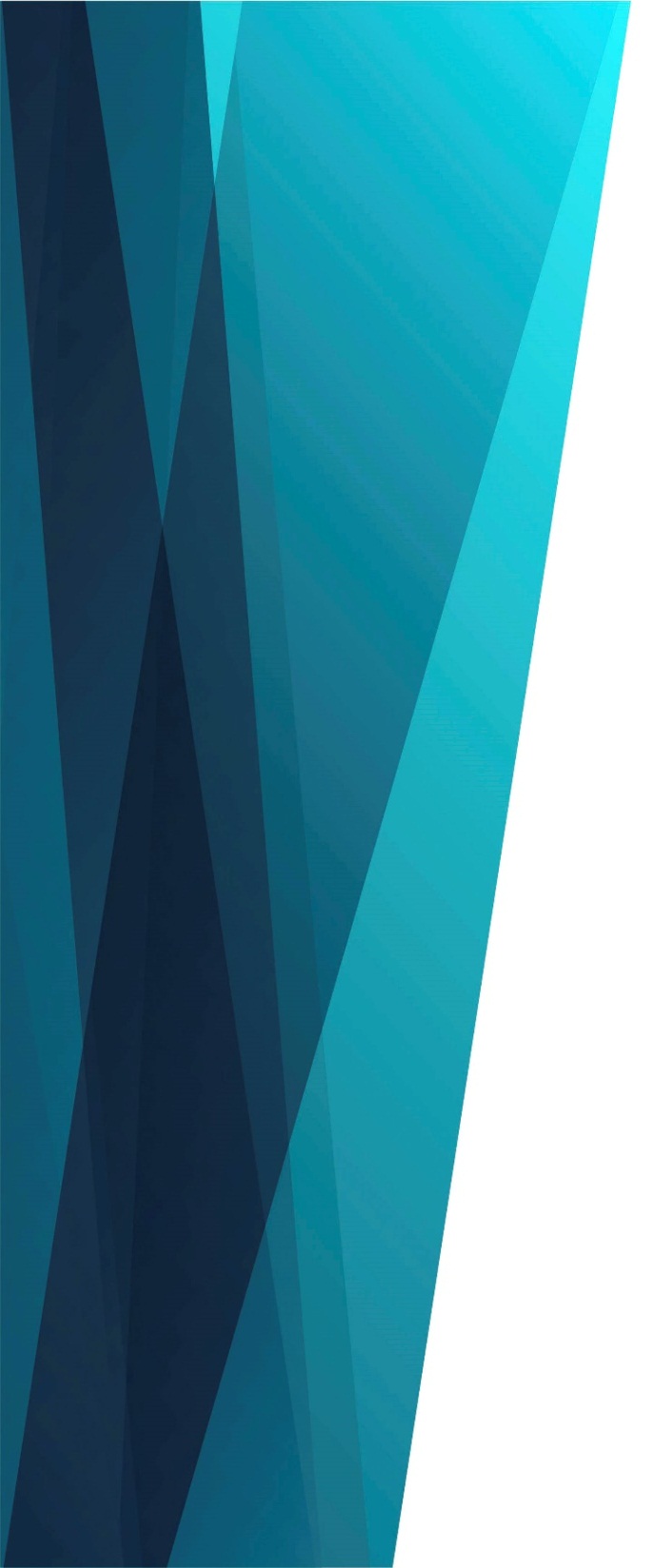 Благословляю Бога всей душой
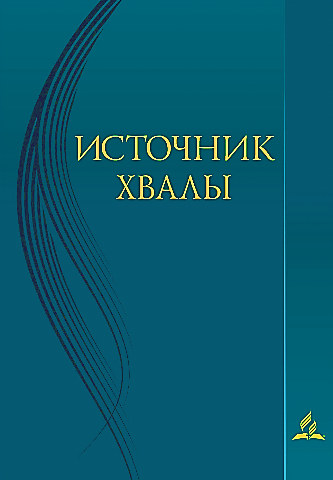 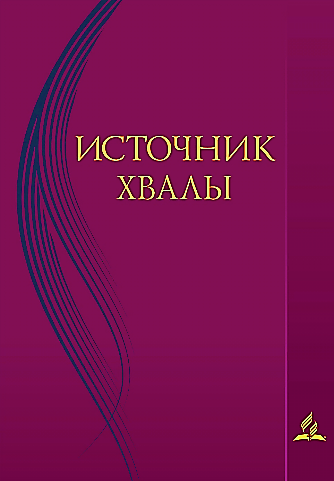 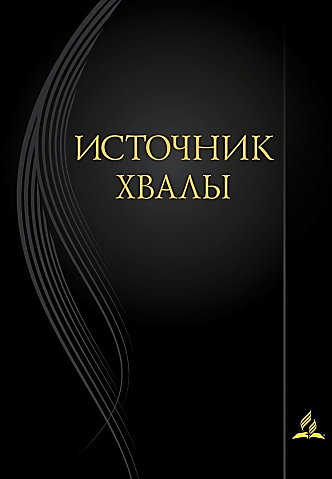 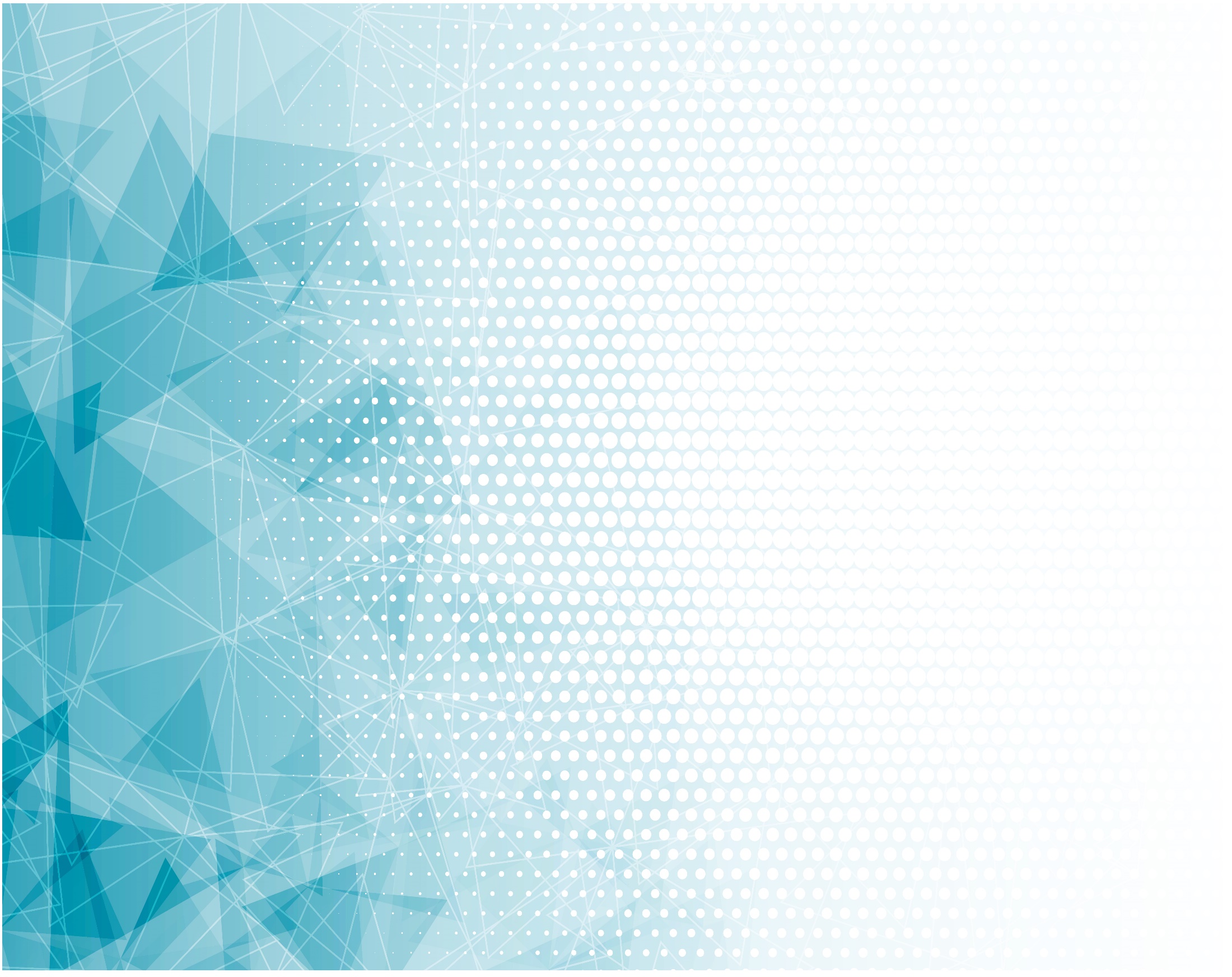 БлагословляюБога всей душой! Хвала Ему звучать
Не перестанет
В моих устах 
И радостной порой,
И если вдруг печали День настанет.
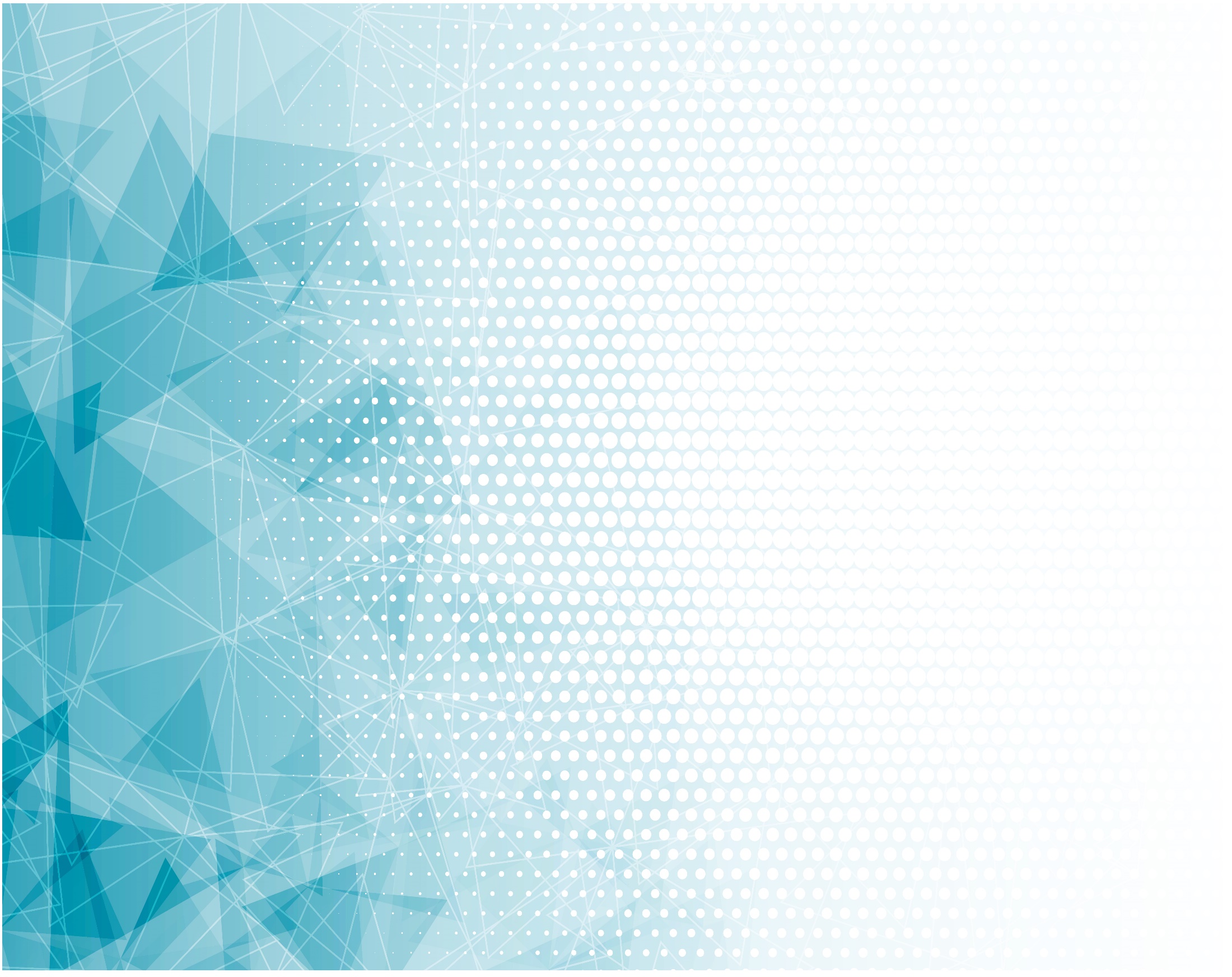 Благословляю Бога всей душой!
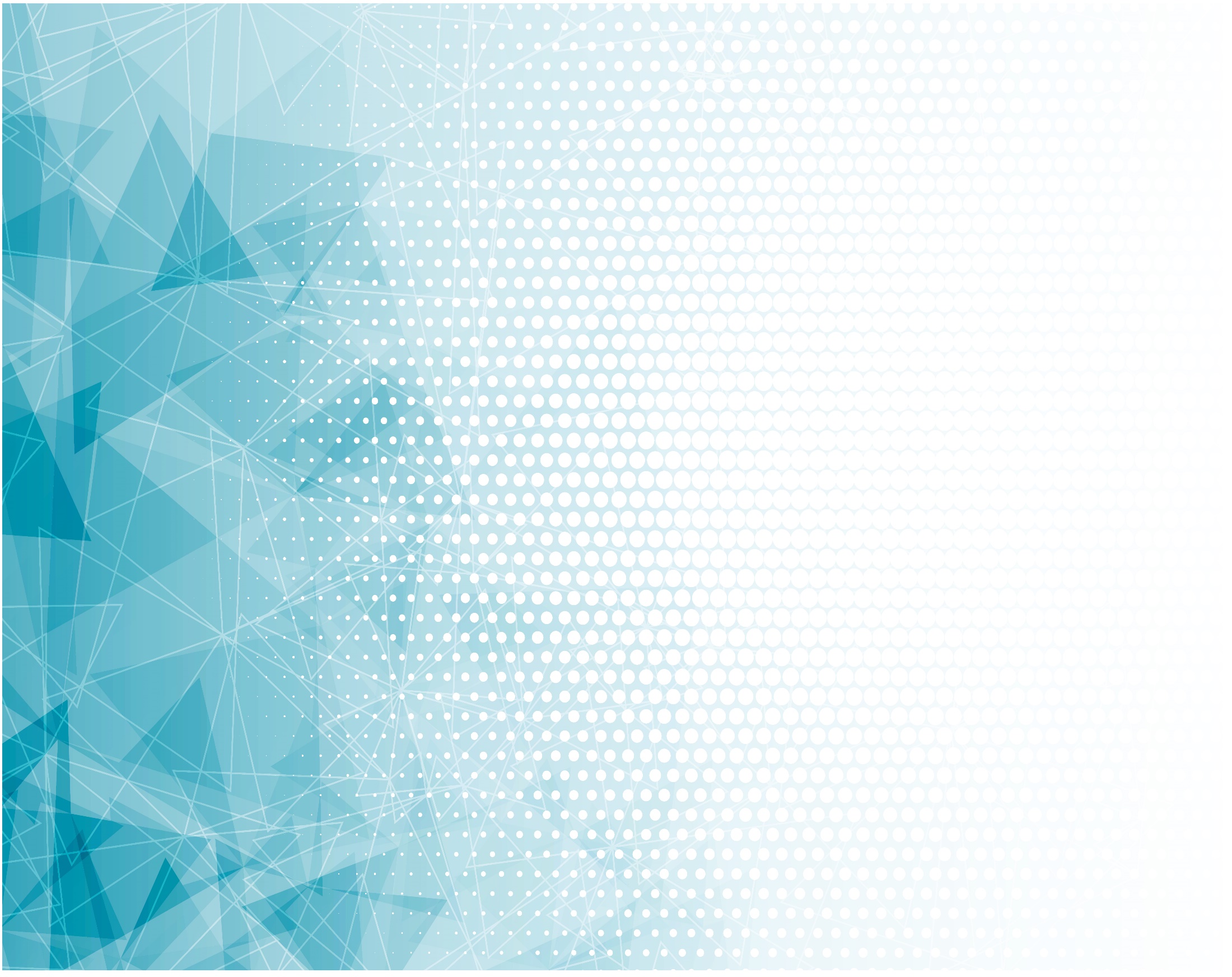 Благословляю Бога день за днём.
Идя нелёгкой Жизненной тропою,
Я нахожу покой 
И радость в Нём,
Ведь Он ведёт 
Меня Своей рукою.
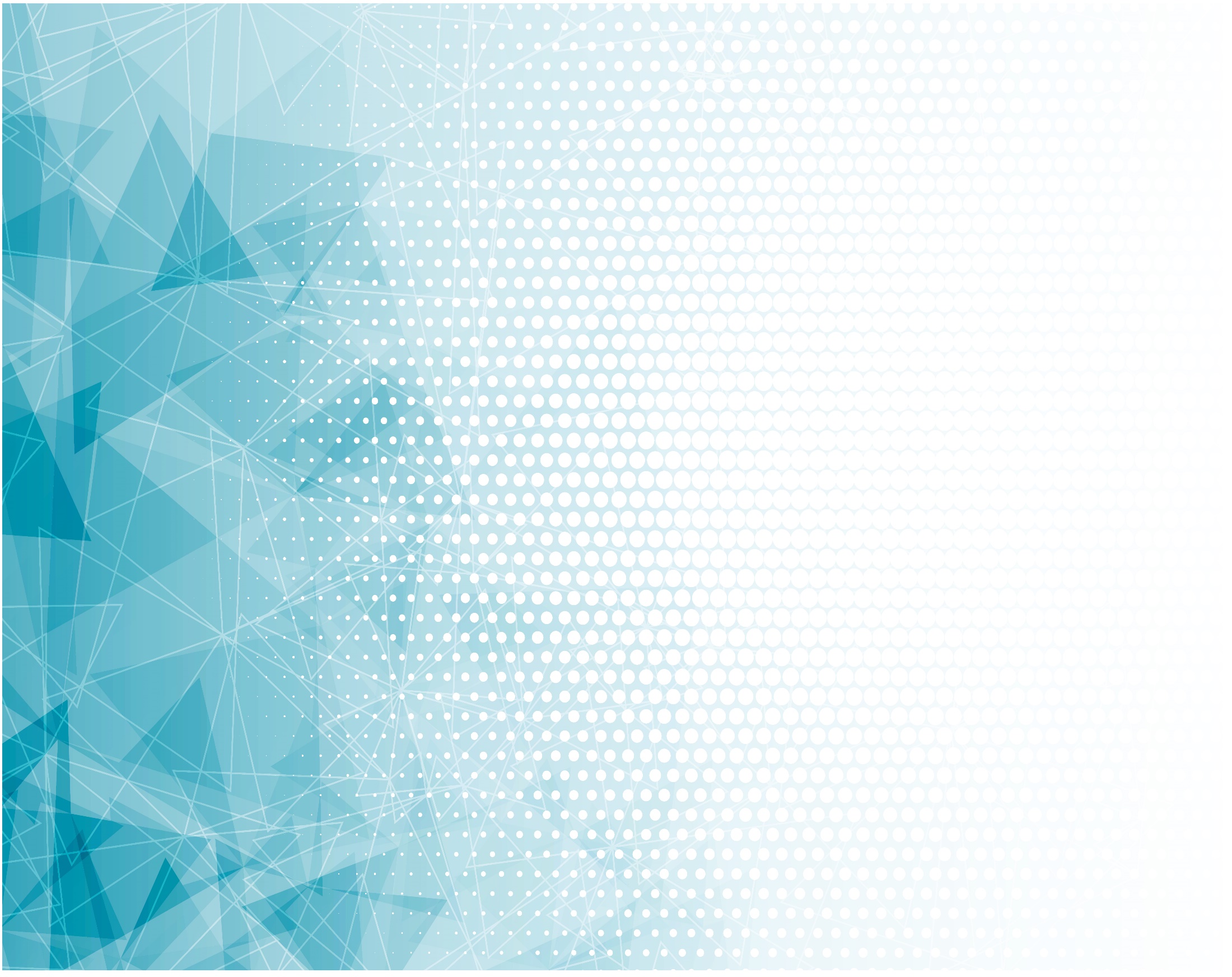 Благословляю Бога день за днём!
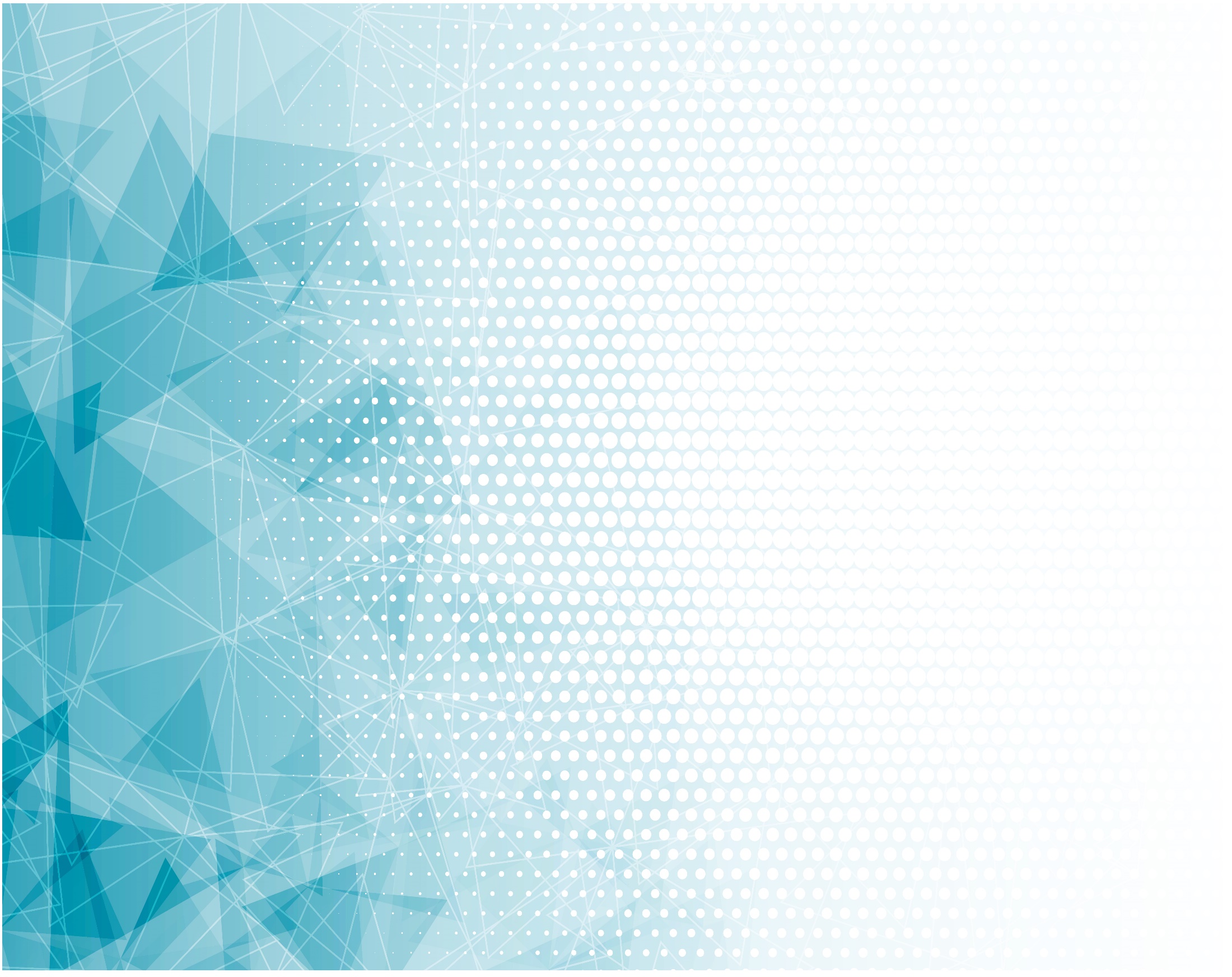 Благословляю Бога на земле:
Он сотворил для нас Всё так чудесно!
Но сердцем я мечтаю
О стране на небе, 
Там, где с Богом Счастье вечно!